Дегенеративные, демиелинизирующие заболевания нервной системы
Нейродегенеративные заболевания
Группа медленно прогрессирующих, приобретенных или наследственно-обусловленных заболеваний. 
В основе прогрессирующая гибель нервных клеток (нейродегенерация), ведущая к различным неврологическим симптомам — прежде всего, к деменции и нарушению движений. Заболевания могут наступить в различном возрасте, протекают генерализированно, гистологически определяется специфический тип изменений.
Нейро-дегенеративные заболевания нервной системы
Болезнь Альцгеймера
Боковой амиотрофический склероз 
Болезнь Паркинсона 
Болезнь Гентингтона
Болезнь Альцгеймера
Болезнь Альцгеймера -  дегенеративное заболевание центральной нервной системы, характеризующееся прогрессирующим снижением интеллекта, расстройством памяти и изменением поведения. По оценкам ВОЗ в мире около 18 миллионов человек страдает болезнью Альцгеймера. БА относится к т.н. амилоидозам, характеризующимся отложением белковых комплексов в различных тканях.
Начало болезни
Выделяют болезнь Альцгеймера с ранним началом (до 65 лет, пресенильная форма) и болезнь Альцгеймера с поздним началом (после 65 лет, сенильная форма). Заболевание обычно возникает у людей пожилого и старческого возраста.
Наследственность играет важную роль в возникновении заболевания: примерно в 80% случаев болезнь Альцгеймера определяется наследственностью, в остальных случаях основное значение имеют внешние воздействия. Окружающая среда может иметь существенное значение не только для самого факта развития заболевания, но может также влиять на то, в каком возрасте возникнет заболевание
Открытие амилоидозов и свойства амилоидов
Рудольф Вирхов - немецкий ученый, впервые описавший в 1842 году амилоидоз – вид заболеваний, к которым относится и болезнь Альцгеймера. Амилоидозы сопровождаются образованием в тканях осадков (бляшек), состоящих из амилоидных белков.
	
	Все типы амилоидов, несмотря на различия в первичной структуре, имеют общие физико-химические свойства.

	1. Вторичная структура β-складчатого слоя,
	2. Характерная электронно-микроскопическая форма неветвящихся фибрилл - 8-10 нм в диаметре и до 100 нм в длину
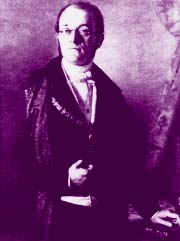 Свойства бета-амилоидов
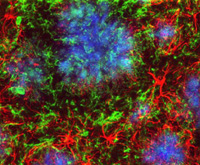 3. Особые оптические свойства, 
	использующиеся в гистопатологической 
	диагностике амилоидозов: желто-зеленое 
	или голубое свечение в поляризационном 
	микроскопе при окраске конго красным и 
	тиофлавином Т или тиофлавином С. 
4. Нерастворимость осадков in vivo. 
	Все типы амилоидных отложений 
	нерастворимы при физиологических 
	концентрациях соли, но могут быть экстрагированы водой. 
	Основываясь на этом наблюдении, в начале 70-х годов была проведена значительная работа по экстракции 
	амилоида из тканей страдающих амилоидозами людей
Клиническая картина
1. Дебют обычно медленный и может длиться от нескольких месяцев до 2-4 лет. Характеризуется появлением и постепенным нарастанием расстройств памяти. 
2. Начальный период характеризуется утратой спонтанности в психике. В поведении больного на фоне снижения памяти возникают стереотипные реакции.
3. Развернутый период - появление агнозии, афазии и апраксии. Больной не понимает обращенной речи, не может назвать предметы. В некоторых случаях развивается логорея - поток малопонятной из-за аграмматизмов речи. Расстройства речи сопровождаются нарушением письма и чтения: не узнает буквы, не может их сложить в слова. Зрительная агнозия в виде невозможности узнать форму, предмет, лицо. Пространственная агнозия не позволяет больным адаптироваться в новом пространстве, рассмотреть особенности картинки (не могут сложить целое представление о картинке, видят только отдельные элементы), не могут определить расположение предметов в пространстве. В конце этой стадии развивается апраксия - невозможность совершения произвольных движений и распад приобретенных ранее навыков (стояние, сидение, владение столовыми предметами, ходьба).
4. Конечная стадия характеризуется глубоким общим слабоумием. Из двигательных актов остаются примитивные рефлексы — сосательные, жевательные, глотательные.
Нейроморфологическая картина
Церебральная атрофия, утрата нейронов и синапсов, грануловакуолярная дегенерация, глиоз, амилоидная ангиопатия, присутствие сенильных бляшек и альцгеймеровское перерождения нейрофибрилл. Среди указанных признаков диагностическое значение имеют только классические нейропатологические маркеры: сенильные бляшки и нейрофибриллярные клубки.
Механизмы патогенеза
В последовательности событий, приводящих к амилоидогенезу и формированию зрелой бляшки, главная роль принадлежит нарушению афферентных входов к нейронам и утрате синаптических контактов. В ответ наблюдается активация синтеза АРР, который играет роль сигнальной молекулы для привлечения регенерирующих аксонов. 
Если контакт не возобновляется, то начинается расщепление бета-амилоида, его накопление в синаптической щели, вызывающее дальнейшее нарушение в передаче нервного импульса, что приводит к изоляции нейрона с последующей его деградацией через активацию апоптоза. Показано, что синтез АРР интенсифицируется при различных поражениях головного мозга и даже может использоваться как ранний маркер мозговых травм. Спецификой болезни Альцгеймера является развитие нейродегенеративного процесса в строго ограниченных структурах мозга, а не диффузно, как это происходит, например, при болезни Дауна, когда из-за трисомии по 21 хромосоме – месте локализации гена АРР, наблюдается высокий уровень бета-амилоида.
Биохимическая диагностика
В ликворе больных, страдающих болезнью Альцгеймера, снижен уровень пептида b-AP42 и повышен уровень белка тау. Присутствие в ликворе комбинации этих двух предположительных маркеров болезни Альцгеймера признается фактором, повышающим точность диагностики заболевания
Таким образом, БА определяется как деменция, которая совпадает с присутствием в мозге внеклеточных амилоидных бляшек, содержащих, главным образом, амилоидные пептиды и наличие внутриклеточных нейрофибриллярных клубков, состоящих, в основном, из белка тау.
Диагностика Болезни Альцгеймера
Основные (обязательные) диагностические обследования, проводимые на амбулаторном уровне:·          экспериментально-психологическое обследование. Дополнительные диагностические обследования, проводимые на амбулаторном уровне:·          ОАК;·          ОАМ;·          биохимический анализ крови (печеночные пробы);·          ЭКГ – проводятся с целью мониторинга изменений соматического состояния на фоне основной терапии;·          ЭЭГ – при эпилептических и эпилептиформных пароксизмах;·          ЭхоЭГ – при появлении симптомов угнетения сознания;·          РЭГ – при признаках нарушения кровообращения в головном мозге;·          КТ, МРТ – проводятся с целью уточнения области головного мозга, преимущественно вовлеченной в патологический процесс.
На ЭЭГ
нарастание медленно-волновой активности (преимущественно ее q-диапазона, чаще низкой или средней амплитуды) и D-активности, а также редукция a-ритма в виде снижения его амплитуды и сглаженности региональных различий по сравнению с возрастной нормой. Выраженность b-активности, как правило, была снижена. Довольно часто (у трети больных) наблюдаются генерализованные билатерально-синхронные q- и D-волны, превышающие по амплитуде основную активность Наибольшей диагностической информативностью обладает такой признак, как нарастание медленно-волновой активности, степень его диагностической значимости колеблется от 68 до 91%.
Современная терапия БА
Холинергические препараты – предназначены для блокирования обратного захвата ацетилхолинэстеразы (патогенетическое лечение) (донепезил, мемантин).Дополнительные ЛС (таблица 3 и 5):Малые нейролептики – предназначены для коррекции поведенческих нарушений либо для терапии психотических расстройств в пожилом и старческом возрасте (хлорпротиксен, сульпирид)Нормотимические препараты – предназначены для стабилизации настроения, медикаментозного контроля нарушений биологических ритмов (вальпроевая кислота)Транквилизаторы – препараты, предназначенные для купирования тревожных состоянийГипнотики – препараты, нормализующие ритм сон-бодрствование (зопиклон)
Боковой амиотрофический склероз
Болезнь двигательных нейронов
Хроническое прогрессирующее заболевание нервной системы с избирательным поражением центральных и периферических мотонейронов и характеризуется нарастающей слабостью бульбарных мышц, мышц плечевого и тазового пояса туловища, мышц живота.
Боковой амиотрофический склероз (БАС) является наиболее частым вариантом болезни мотонейронов (БМН). Болезни мотонейрона поражают как центральную нервную систему (ЦНС), так и периферическую нервную систему. Этиология заболевания неизвестна. Номенклатура и симптомы заболеваний мотонейрона различаются в зависимости от того, какая часть двигательной системы поражается в наибольшей степени.
Миопатии имеют сходные черты, но представляют собой расстройства мышечной мембраны, сократительного аппарата или органелл.
ЗДН могут быть классифицированы как верхние и нижние; при некоторых заболеваниях (например, при БАС) выявляются симптомы, характерные для обоих типов. Эта группа заболеваний чаще встречается у мужчин, обычно – на пятом десятке жизни.
Клинические проявления
У большинства пациентов заболевание начинается с асимметричных симптомов рассеянной локализации, которые включают в себя крампи, слабость и атрофию мышц кистей (чаще) или стоп. Слабость прогрессирует с поражением предплечий, плеч и нижних конечностей. Затем появляются фасцикуляции, спастичность, повышение сухожильных рефлексов, разгибательные подошвенные рефлексы, неловкость и скованность движений, уменьшение массы тела, утомляемость и затруднение контроля мимических мышц и движений языка.
Среди других симптомов – дисфония, дисфагия, дизартрия. В связи с затруднением глотания отмечается увеличение слюноотделения, и пациент поперхивается жидкой пищей.
Затем появляется псевдобульбарный синдром (неуместные, непроизвольные и неконтролируемые приступы смеха или плача). Чувствительность, сознание, когнитивная сфера, произвольные движения глаз, половая функция, а также функция сфинктеров обычно не нарушены.
Смерть наступает вследствие паралича дыхательных мышц; 50% больных погибают в первые 3 года от начала заболевания, 20% живут 5 лет, а 10% – 10 лет. Выживание в течение > 30 лет отмечается редко.
Диагностика
Диагноз поражения двигательного нейрона устанавливается на основании прогрессирующей, генерализованной мышечной слабости без значимых нарушений чувствительности.
Для исключения нарушений нервномышечной передачи и демиелинизации нервов проводят электродиагностические исследования. При поражении мотонейрона скорость проведения возбуждения обычно не нарушена вплоть до поздней стадии заболевания. Наиболее информативна игольчатая ЭМГ, демонстрирующая фибрилляции, положительные волны, фасцикуляции, а иногда и гигантские потенциалы действия двигательных единиц, даже во внешне не пораженных конечностях.
Необходимо проведение МРТ головного мозга. Если клинические признаки или данные ЭМГ относительно моторной слабости черепного нерва отсутствуют, то назначают МРТ шейного отдела позвоночника для исключения структурных повреждений, которые могут быть компрессией спинного мозга.
Для того, чтобы определить поддающиеся лечению причины, проводят лабораторные исследования. Обследование включает в себя общий анализ крови, анализ на содержание электролитов, определение активности креатининкиназы и исследование функций щитовидной железы.
Электрофорез белков сыворотки и мочи с иммунофиксацией проводится для выявления парапротеинов, что редко бывает связанным с БМН. Наличие парапротеинемии может указывать на то, что поражение мотонейрона имеет паранеопластическую природу, и лечение парапротеинемии может улучшить течение поражения мотонейрона.
Диагностика
Антитела к миелин-ассоциированному гликопротеину (MAG) выявляются при демиелинизирующей моторной нейропатии, которая может быть сходной по симптомам с БАС.
Если есть подозрение на интоксикацию тяжелыми металлами, то определяется их содержание в суточной моче.
Возможно провести люмбальную пункцию для исключения других клинически подозреваемых заболеваний; при повышении уровня лейкоцитов или белка вероятным является альтернативный диагноз.
При подозрениях на соответствующие заболевания при наличии факторов риска или анамнестических сведений проводят тесты на сифилис, определение скорости оседания эритроцитов и определение некоторых антител (ревматоидный фактор, антитела к болезни Лайма, к ВИЧ, к гепатиту C, антинуклеарные антитела, антитела к нейрональным антигенам, появляющиеся в рамках паранеопластического синдрома [анти-Hu]).
Генетическое тестирование (например, мутация гена супероксиддисмутазы или генетические аномалии, которые вызывают спинальные амиотрофии) и определение ферментов (например, гексозаминидазы А для болезни Тея-Сакса) показано только в том случае, если больной заинтересован в генетическом консультировании; указанные заболевания не имеют специфического лечения.
Лечение
Поддерживающая терапия
Рилузол
Эдаравон
Ни один препарат не демонстрирует существенной 
Клинической пользы у пациентов с БАС. В то же время, препарат рилузол может способствовать частичному повышению 
выживаемости (от 2 до 3 месяцев), а препарат эдаравон может в определенной степени препятствовать снижению 
работоспособности.
Перечисленные ниже препараты могут помочь уменьшить 
выраженность симптомов:
Баклофен при спастичности
Хинин и фенитоин при крампи
Мощные антихолинергические препараты (например, гликопирролат, 
амитриптилин, бензтропин, тригексифенидил, пластырь с гиосцином, 
атропин) применяются для снижения саливации
При псевдобульбарном параличе амитриптилин, флувоксамин или
комбинация декстрометорфана и хинидина
У пациентов с прогрессирующим бульбарным параличом предложено 
хирургическое лечение для коррекции нарушений глотания, но 
эффективность его невысока.
Болезнь Паркинсона (дрожательный паралич)
Идиопатическое медленно прогрессирующее дегенеративное заболевание ЦНС, характеризующееся замедленностью движений, ригидность мышц, тремором в покое и нарушением позных рефлексов. 
В основе-поражение дофаминергических нейронов черной субстанции и других дофаминергических структур ядер ствола головного мозга
Этиология
Как минимум в некоторых случаях БП вероятна генетическая предрасположенность. Отягощенный семейный анамнез по БП выявляют примерно в 10% случаев. Было выявлено несколько аномальных генов. Тип наследования может быть как аутосомно-доминантным в одних случаях, так и аутосомно-рецессивным в других. Мутация богатой лейцином повторной киназы 2 (LRRK2; также известной как PARK8) – гена, кодирующего белок дардарин. При спорадических случаях болезни Паркинсона это наиболее распространенная во всем мире мутация у пациентов ≥ 50 (примерно у 2%), также это наиболее распространенная аутосомно-доминантная мутация наследственных форм заболевания.
При наследственных формах возраст начала заболевания, как правило, ниже, а течение заболевания, как правило, более легкое, чем при более позднем и предположительно ненаследственном начале БП.
Клиническая картина
Характерны: 
-общая скованность; 
-поза с согнутой головой и туловищем, полусогнутыми и приведёнными руками; 
-замедленность и маловыразительность движений-симптом «восковой куклы»; 
-мышечная ригидность, симптом «зубчатого колеса»
-скудность мимики;  
-замедленная мелкими шажками походка; 
-монотонная тихая речь; 
-мелкий статический тремор в дистальных отделах конечностей, чаще рук-по типу «скатывания пилюль», реже нижней челюсти.
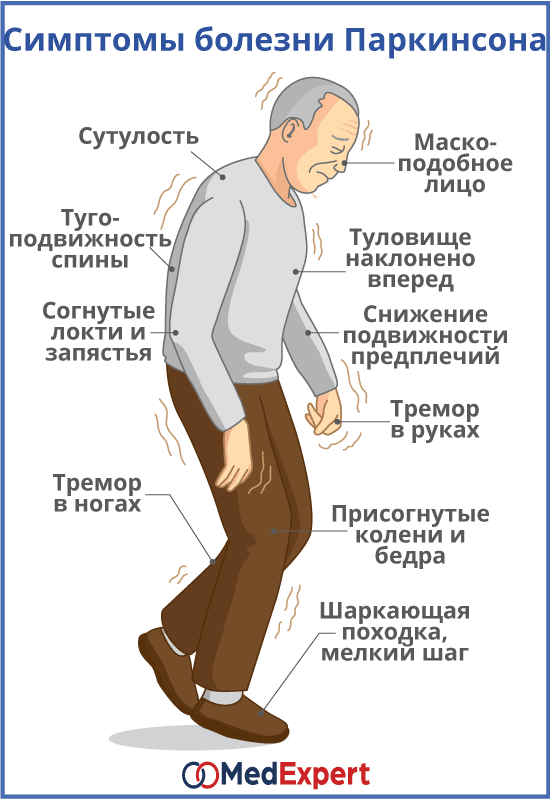 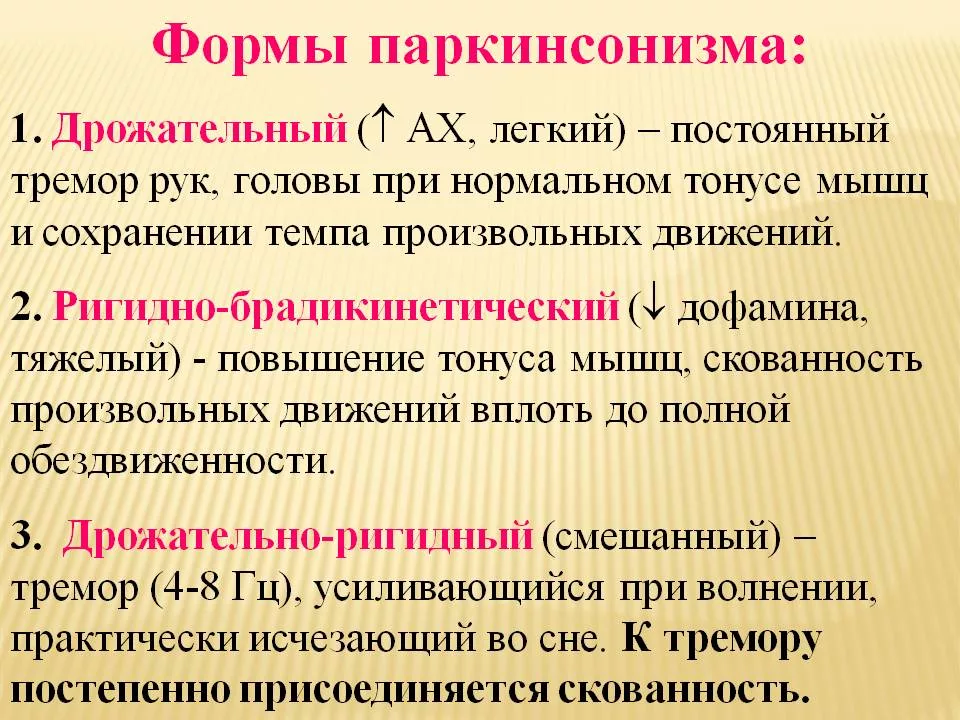 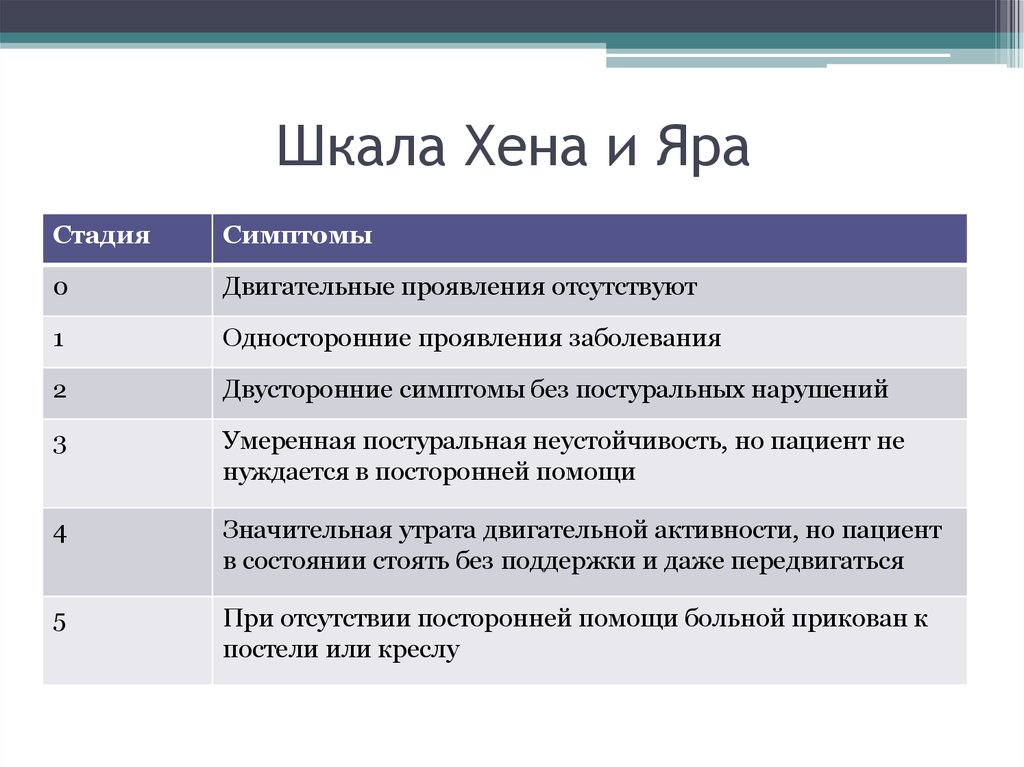 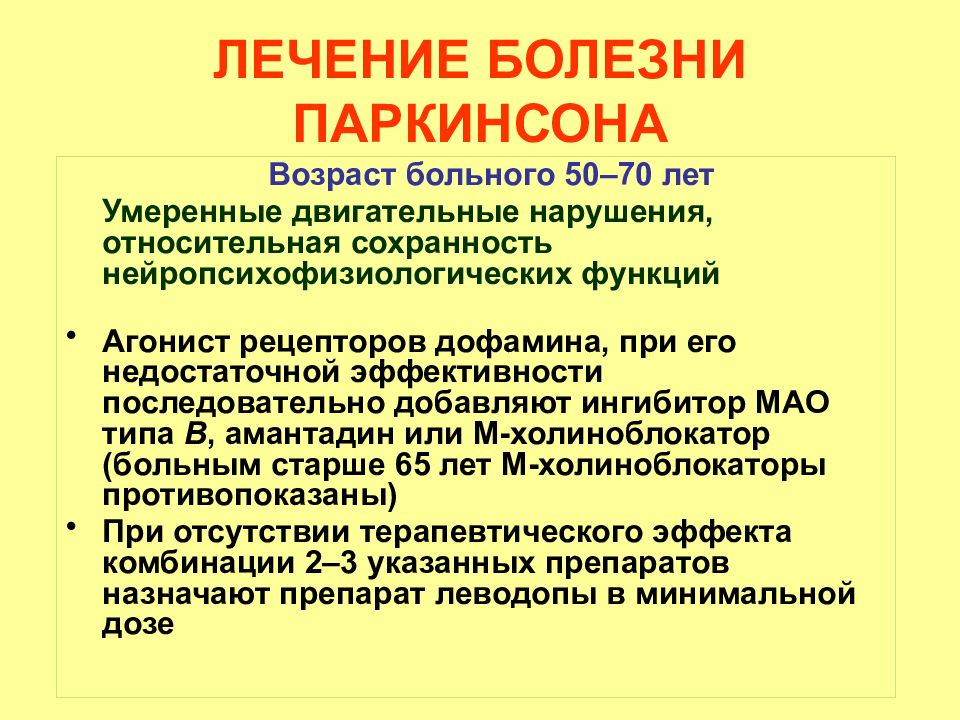 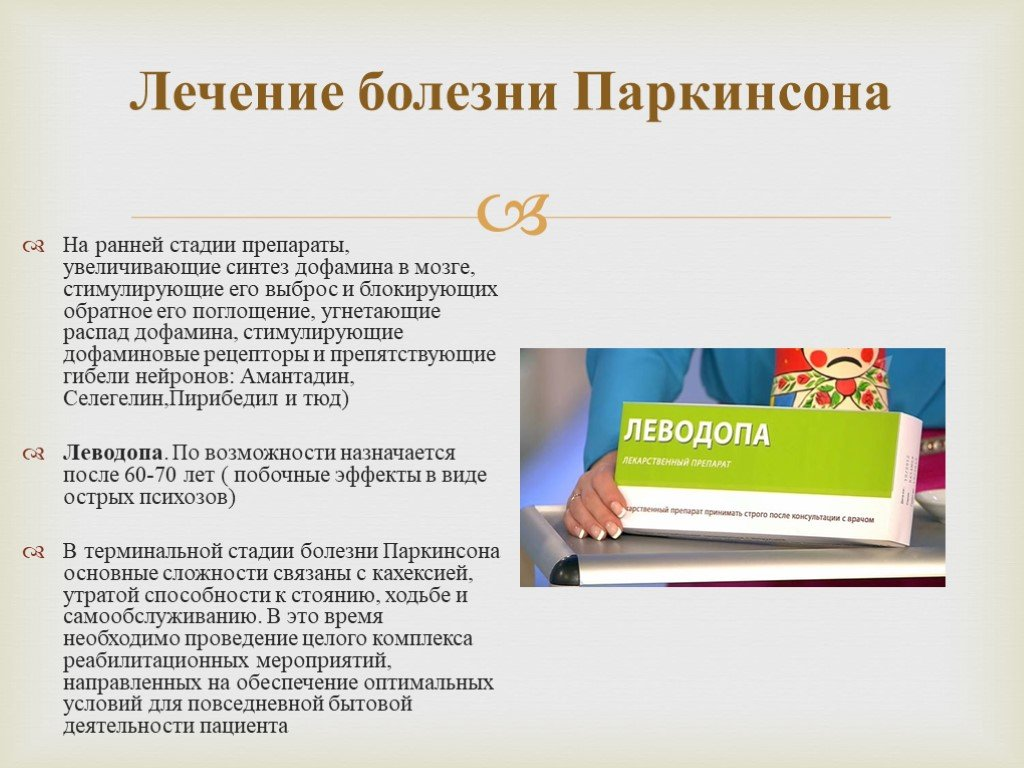 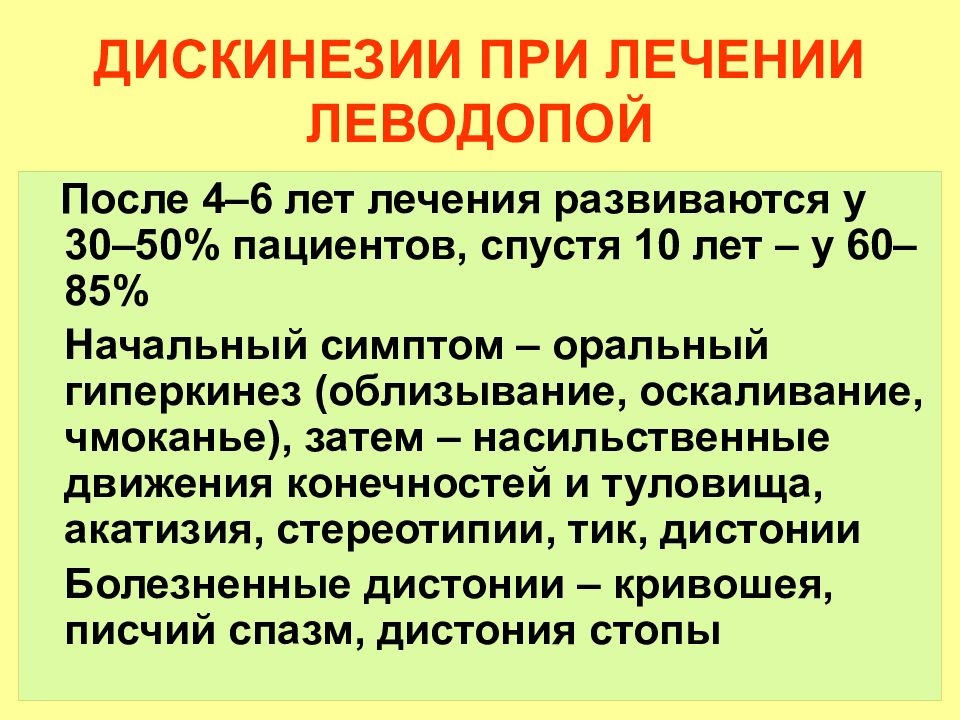 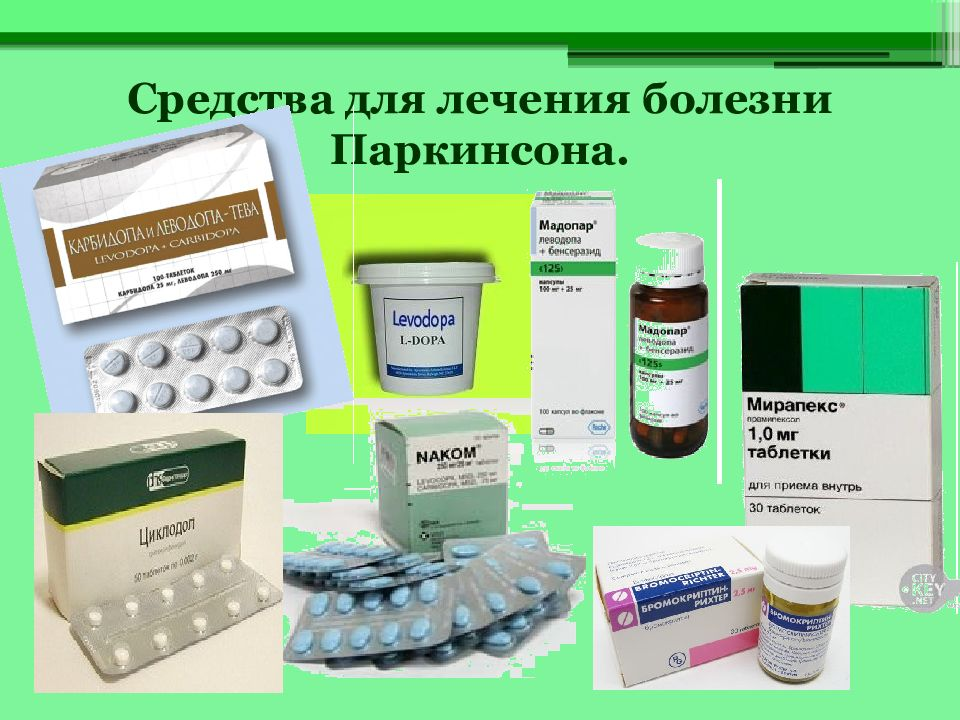 Хорея Гентингтона
Наследственное нейродегенеративное заболевание, постепенное начало в возрасте 35-50 лет, сочетание прогрессирующих  хореических гиперкинезов и психических расстройств (деменцией). 
Аутосомно-доминатный тип наследования
В основе- гибель нервных клеток, снижение содержания нейромедиаторов, нарушение обмена, нарушение контроля и мышечного тонуса. Атрофия головного мозга
Патофизиология болезни Гентингтона
При болезни Гентингтона отмечаются атрофия хвостатого ядра, дегенерация шипиковых нейронов в медиальных отделах полосатого тела, а также снижение уровня таких нейромедиаторов, как гамма-аминомасляная кислота (ГАМК) и субстанция Р.
Болезнь Гентингтона развивается вследствие мутации гена huntingtin (HTT) (на 4-й хромосоме), вызывающей патологическое увеличение в молекуле ДНК числа CAG-копий, кодирующих аминокислоту глутамин. В результате этого на основе гена синтезируется крупный белок хантингтин, имеющий в своем составе удлиненную цепочку из глутаминовых остатков, накапливающихся внутри нейронов и приводящих к развитию заболевания, патогенез которого окончательно не известен. Чем больше содержится CAG-копий, тем раньше дебютирует заболевание и сильнее выражены его симптомы (фенотип). Количество CAG-повторов может увеличиваться в последующих поколениях, при передаче мутаций отцом, и с течением времени приводить к более тяжелым фенотипам заболевания в семье (так называемая антиципация).
Клинические проявления
Симптомы болезни Хантингтона развиваются постепенно, начинаясь, в зависимости от фенотипа, как правило, в возрасте от 35 до 40 лет.
Деменция и психические нарушения (например, депрессия, апатия, раздражительность, ангедония, асоциальное поведение, биполярные или шизофреноподобные расстройства) могут развиваться как до, так и одновременно с двигательными нарушениями. 
Появляются патологические движения; они включают в себя хорею, атетоз, миоклонические судороги и псевдотики (обусловленные туреттизмом). Туреттизм имеет симптомы, схожие с симптомами синдрома Туретта, которые возникают в результате других неврологических расстройств или использования лекарственных средств; туреттизм также включает повторяющиеся жесты и/или голосовые звуки, производимые пациентами с хореей. В отличие от истинных тиков, псевдотики при болезни Гентингтона не могут быть подавлены.
Типичные проявления: причудливая, "кукольная" походка, гримасничанье, неспособность сознательно быстро двигать глазами, не мигая или не кивая головой (глазодвигательная апраксия), неспособность доводить целенаправленные движения до конца (непостоянство движений), например, при попытке высунуть язык, или сделать хватательное движение.
По мере прогрессирования болезни  утрачивается способность ходить, развиваются нарушения глотания, и в итоге - тяжелая деменция. Смерть наступает, как правило, спустя 13–15 лет от появления симптомов заболевания.
Диагностика:
Клинический осмотр, результаты которого необходимо подтвердить генетическим тестированием
Нейротомография
Диагностика болезни Хантингтона основана на типичных симптомах и признаках + положительный семейный анамнез. Она подтверждается генетическим тестированием, измеряющим количество CAG-повторов 
Методами визуализации в головном мозге выявляют атрофию хвостатого ядра, и часто - некоторую степень атрофии коры головного мозга, в основном в лобной доле.
Лечение
Поддерживающие меры
Генетическое консультирование родственников
Лечение болезни Гентингтона поддерживающее и симптоматическое. 
Нейролептики могут частично подавить хорею и ажитацию. Хлорпромазин 25–300 мг перорально 3 раза в день
Галоперидол 5–45 мг перорально 2 раза в день
Рисперидон 0,5–3 мг перорально 2 раза в день
Оланзапин 5-10 мг перорально 1 раз в день
Клозапин от 12,5 до 100 мг перорально один или два раза в день
Демиелинизирующие заболевания — это  заболевания нервной системы при которых  повреждается миелиновая оболочка нейронов
В результате нарушается проведение сигналов нервам, это приводит к нарушениям чувствительности, движений, когнитивных функций, и других функций в зависимости от того, какие затронуты нервы.
Рассеянный склероз
Рассеянный энцефаломиелит
Рассеянный склероз
Рассеянный склероз – прогрессирующее аутоиммунно-воспалительное, демиелинизирующее заболевание центральной нервной системы с постепенным нарастанием процессов нейродегенерации, приводящих к множественному очаговому поражению и характеризующееся активным течением заболевания, с глубокими нарушениями, влияющими на дееспособность и качество жизни пациента и являющаяся самой частой причиной нетравматической неврологической инвалидизации у молодых лиц
Классификация:
По типу течения РС (Lubin и Reingold, 1996 г.):
ремиттирующий рассеянный склероз;
вторично-прогрессирующий рассеянный склероз;
первично-прогрессирующий рассеянный склероз.
По фенотипическим характеристикам течения (Lublinetal, 2014 г.):
клинически изолированный синдром;
радиологически изолированный синдром.
Предполагается, что в развитии рассеянного склероза участвуют и иммунные механизмы. Одной из возможных причин считается инфекция латентным вирусом (возможно, вирусом герпеса человека, в частности вирусом Эпштейна–Барр), которая при активации вызывает вторичный аутоиммунный ответ.
Достаточно высокая частота встречаемости РС среди членов некоторых семей и наличие аллотипов человеческого лейкоцитарного антигена (HLA-DR2) свидетельствуют о генетической предрасположенности к развитию заболевания.
Чаще РС развивается среди людей, которые первые 15 лет жизни проводят в областях умеренного климата (1/2000), по сравнению с населением тропического пояса (1/10000). В качестве возможного объяснения данного различия указывается роль содержания витамина D: известно, что последнее зависит от величины воздействия солнечного излучения, которая ниже в зонах с умеренным климатом, а снижение уровня витамина D связывают с повышенным риском возникновения РС. Курение также является фактором риска.
Возраст дебюта РС колеблется от 15 до 60 лет, составляя в типичных случаях 20–40 лет, причем женщины заболевают несколько чаще.
Патофизиология Рассеянного Склероза
При РС развивается очаговая демиелинизация (т.н. бляшки), в которых идут процессы разрушения олигодендроглии, периваскулярного воспаления, химические изменения липидных и белковых компонентов миелина как в зоне бляшки, так и в окружающей их области. Аксональное повреждение является распространенным явлением, и тела нейронов также могут отмереть или повредится.
Преимущественной локализацией бляшек, рассеянных в центральной нервной системе (ЦНС), являются белое вещество, в частности задних и латеральных столбов (особенно в шейном сегменте спинного мозга), зрительные нервы и перивентрикулярная зона. Также поражаются проводящие пути среднего мозга, моста и мозжечка. Вовлечение в патологический процесс серого вещества головного и спинного мозга возможно, однако в значительно меньшей степени.
Клинические проявления
Наиболее частыми начальными симптомами рассеянного склероза являются следующие:
Парестезии в одной и более конечностях, в теле или в одной половине лица
Слабость или неловкость в руке или ноге
Зрительные нарушения (например, частичная утрата зрения и боль в одном глазу из-за ретробульбарного неврита зрительного нерва, диплопии из-за межъядерной офтальмоплегии, скотомы)
К другим часто встречающимся ранним симптомам РС относят умеренную скованность или быструю утомляемость конечностей, легкие нарушения походки, головокружение, а также легкие эмоциональные расстройства; все вышеперечисленное свидетельствует о рассеянном вовлечении ЦНС, причем данные изменения могут быть едва заметны. У большинства пациентов с РС имеются трудности с контролем мочевого пузыря (например, частое мочеиспускание, императивные позывы, затрудненное начало мочеиспускания, недержание мочи, задержка мочи). Часто имеет место повышенная утомляемость. При повышении температуры (жара, горячая ванна, лихорадка) симптомы могут временно усугубляться (феномен Ухтоффа).
Часто встречаются легкие когнитивные нарушения. У пациентов могут развиваться апатия, снижение критики к собственному состоянию, нарушение концентрации внимания. Нередко выявляются расстройства в эмоциональной сфере, проявляющиеся эмоциональной лабильностью, эйфорией или, чаще, депрессией. Последняя может быть как реактивной, так и в определенной степени возникать как следствие поражения ЦНС. У небольшого числа пациентов отмечается судорожный синдром.
Черепные нервы
Наиболее часто развиваются односторонний (асимметричный) неврит зрительного нерва и межъядерная офтальмоплегия.
Центральное зрение поражается больше, чем периферическое.
Неврит зрительного нерва приводит к нарушению зрения (варьирующей от скотомы до полной слепоты), боли в глазу при движениях глазами, иногда – к сужению полей зрения, отеку диска зрительного нерва, появлению полного или частичного афферентного зрачкового дефекта.
Межъядерная офтальмоплегия развивается в том случае, если поражается медиальный продольный пучок, соединяющий ядра III, IV и VI пар черепных нервов. При горизонтальном взоре снижено приведение одного глазного яблока с нистагом в другом (в том, которое отводится) глазе; конвергенция сохранена. При PC межъядерная офтальмоплегия обычно двусторонняя; односторонняя межъядерная офтальмоплегия часто возникает при ишемическом инсульте.
Быстрые колебания глаз с малой амплитудой в прямой (первичной) позиции взора (маятникоподобный нистагм) встречаются редко, но он характерен для РС. Часто проявляется вертиго. Возможны также перемежающееся онемение половины лица или боль (напоминающая невралгию тройничного нерва), слабость или спазм мышц лица. При развитии бульбарных расстройств, поражении мозжечка или кортиконуклеарных трактов может появиться слабо выраженная дизартрия. Поражения других черепных нервов – явление достаточно необычное, однако оно может развиваться вторично по отношению к вовлечению в патологический процесс ствола головного мозга.
Двигательная сфера
Слабость является распространенным явлением. В подавляющем большинстве они связаны с поражением кортикоспинальных трактов в спинном мозге, преимущественно вовлекают нижние конечности с развитием спастического парапареза.
При неврологическом осмотре обращает на себя внимание повышение сухожильных рефлексов (коленного и ахиллова) и наличие патологических разгибательных рефлексов (симптом Бабинского) и клонусов. Вследствие спастического парапареза у пациента развивается неуклюжая, шаткая походка; при тяжелых формах заболевания это может приковать пациента к инвалидному креслу. На поздних стадиях в ответ на сенсорные стимулы (например, прикосновение постельного белья) могут возникать болезненные спазмы сгибателей. Очаги поражения в головном мозге или шейном отделе спинного мозга могут стать причиной гемипареза, который иногда и становится причиной обращения к врачу.
Сниженная двигательная активность повышает риск развития остеопороза.
Мозжечок
На выраженных стадиях РС к инвалидизации приводят сочетание мозжечковой атаксии и спастичности; к другим проявлениям поражения мозжечка относятся невнятная речь, скандированная речь (медленное произношение с запинками в начале слова или слога) и триада Шарко (интенционный тремор, скандирующая речь и нистагм).
Чувствительность
Характерны парестезии и частичная потеря чувствительности любого типа (например, на одной или двух руках или ногах).
Различные сенсорные нарушения (например, чувство жжения или боль, как при ударе током) могут возникать спонтанно или в ответ на прикосновение, особенно при поражении спинного мозга. Примером может служить симптом Лермитта – возникновение при наклоне головы вниз ощущения «прохождения тока» по спине или по ногам.
Сенсорные нарушения часто имеют преходящую форму, их достаточно сложно объективизировать на начальном этапе заболевания.
Спинной мозг
Поражение спинного мозга в типичных случаях вызывает нарушение функции мочевого пузыря (например, императивные позывы к мочеиспусканию, частичная задержка мочи, недержание). Также возможно развитие запоров, у мужчин – эректильной дисфункции, а у женщин – потери чувствительности генитальной области. На поздних стадиях процесса может наблюдаться недержание мочи и кала.
Поражения спинного мозга (бляшки) являются распространенным источником нейропатической боли.
При прогрессирующей миелопатии (варианте РС) не развивается другого неврологического дефицита, кроме слабости в связи с поражением спинного мозга.
Диагностика
Клинические критерии
МРТ головного и спинного мозга
В некоторых случаях – уровень IgG в цереброспинальной жидкости (ЦСЖ) и вызванные потенциалы
МРТ является наиболее чувствительным нейровизуализационным методом диагностики РС и позволяет дифференцировать его от других поддающихся лечению заболеваний, которые могут имитировать РС, в частности не связанных с демиелинизацией поражений области перехода спинного мозга в ствол головного мозга (например, субарахноидальные кисты, опухоли области большого затылочного отверстия). Контрастирование гадолинием позволяет дифференцировать бляшки в фазе активного воспаления от старых бляшек. Кроме того, МРТ магниты с высокой напряженностью магнитного поля (от 3 до 7 Тесла) позволяют отличить перивенулярные бляшки, вызванные рассеянным склерозом, от неспецифических поражений белого вещества.
МРТ
Перивентрикулярное: ≥ 3 поражений
Кортикальное/юкстакортикальное поражение (белое вещество в области вблизи коры головного мозга и/или в коре головного мозга): ≥ 1 участков поражений
Субтенториальное поражение: ≥ 1 участка поражения
Спинной мозг: ≥ 1 участка поражения
Зрительный нерв: ≥ 1 участка поражения (по данным МРТ или клинической оценки)
Лечение
Кортикостероиды, применяющиеся в течение кратких курсов, используются для лечения острого начала симптомов или обострений, которые вызывают объективные нарушения, достаточные для нарушения функции (например, потеря зрения, силы или координации); схемы включают в себя
Метилпреднизолон от 500 до 1000 мг в/в один раз в день в течение 3–5 дней
Реже – преднизон по 1250 мг в день перорально (например, по 625 мг перорально 2 раза в день или 1250 мг перорально один раз в день) в течение 3–5 дней
Может быть использован плазмаферез, если кортикостероиды неэффективны для облегчения тяжести обострения. Плазменный обмен может быть использован для любой рецидивирующей формы РС (ремиттирующей-рецидивирующей, прогрессирующей рецидивирующей, вторичной прогрессирующей). Но он не используется при первичном прогрессирующем РС.
ПИТРС
Интерферон бета-1b 250 мкг подкожно через день
Интерферон бета-1a (Avonex®) 30 мкг внутримышечно 1 раз в неделю
Интерферон бета-1a (Rebif®) 22 мкг или 44 мкг подкожно 3 раза в неделю
Интерферон бета-1a (Pledgridy®) 125 мкг подкожно 1 раз в 2 недели
Наиболее распространенными побочными эффектами интерферонов являются гриппоподобный синдром и депрессия (которые имеют тенденцию к снижению со временем), образование нейтрализующих антител после нескольких месяцев терапии и цитопения.
ПИТРС
Следующие пероральные иммуномодулирующие препараты могут быть использованы для лечения рецидивирующих форм РС, включая активный вторичный РС.
Финголимод принимать по 0,5 мг перорально 1 раз в день
Сипонимод 1 или 2 мг перорально 1 раз в день (поддерживающая доза), в зависимости от генотипа CYP2C9 (начальная доза 0,25 мг 1 раз в день)
Озанимод принимать по 0,92 мг перорально 1 раз в день (поддерживающая доза; начальная доза по 0,23 мг 1 раз в день)
Терифлуномид 14 мг перорально 1 раз в день
Диметилфумарат 240 мг перорально 2 раза в день